La “crisi” dei fondamenti
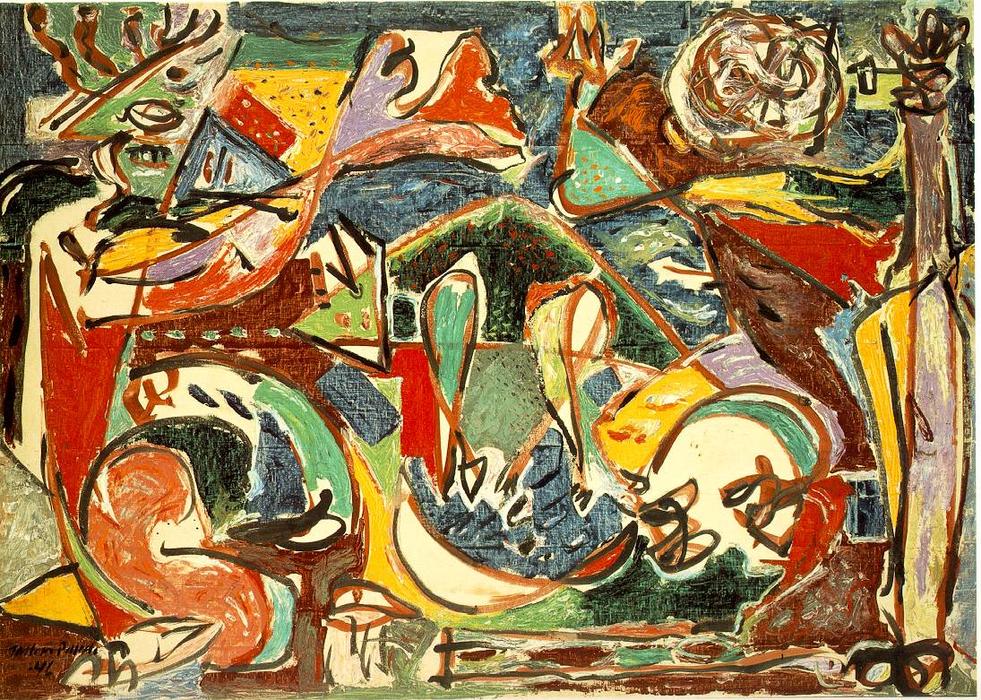 “Il nostro compito [dei fisici] non è penetrare l'essenza delle cose, di cui peraltro non conosciamo il significato, ma sviluppare concetti che ci permettano di parlare in modo fruttuoso dei fenomeni naturali” 
(dalla lettera di Niels Bohr a H.P.E. Hansen del 20 luglio 1935)
Jackson Pollock, The Key
La “crisi” della matematica
prime geometrie “ non-euclidee ”
prospettiva assiomatica (Hilbert)
iperbolica (Lobačevskij e Bolyai)
ellittica (Riemann)
La somma degli angoli interni di un triangolo è maggiore di 180 gradi
Non esistono rette tra loro parallele
- La somma degli angoli interni di un triangolo è minore di 180 gradi
- Per un punto esterno a una retta passano almeno due parallele alla retta data
La definizione degli enti geometrici dipende dal sistema di assiomi assunto come riferimento
Il problema dei fondamenti della matematica
emerge con il
riduzionismo (tentativo di ricondurre la matematica all’aritmetica)
e dà origine a
logicismo
formalismo
intuizionismo
dimostrazione della coerenza della matematica con la “meta-matematica”
fondazione della matematica in un’intuizione originaria
riduzione della matematica alla logica
la crisi della matematica tradizionale culmina nei
teoremi dell’incompletezza di Gödel
secondo cui
non si può dimostrare contemporaneamente la coerenza e la completezza dell’aritmetica
Principali teorie della “rivoluzione” nella fisica otto-novecentesca
termodinamica
teoria della relatività
teoria dei quanti
elettromagnetismo
elettromagnetismo
termodinamica
secondo principio della termodinamica
la base della natura è immateriale
la natura è descrivibile solo spazio-temporalmente
impossibilità di un uso totale della natura da parte dell’uomo
irreversibilità del tempo
teoria della relatività
il tempo è relativo al sistema di riferimento
è impossibile una conoscenza “assoluta”
vi è un continuum spazio-temporale
la massa è equivalente all’energia
teoria dei quanti
principio di complementarietà
l’energia si “quantizza” in complessioni discrete
principio d’indeterminazione
la struttura della natura non è “continua” e non è descrivibile univocamente
Conseguenza di queste teorie:
la natura è un soggetto vivente che non si comporta in modo deterministico
è possibile la libertà umana
è necessaria un’etica della responsabilità non antropocentrica